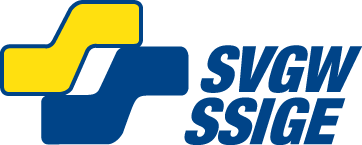 Aktuelles vom SVGW
Weiterbildungstage Brunnenmeisterverband
Information - Wissenszugang – Interessenvertretung und Regelwerk
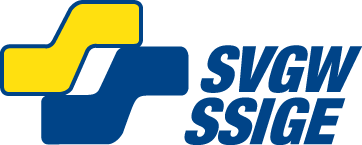 Monatlicher, elektronischer Newsletter für Fachleute
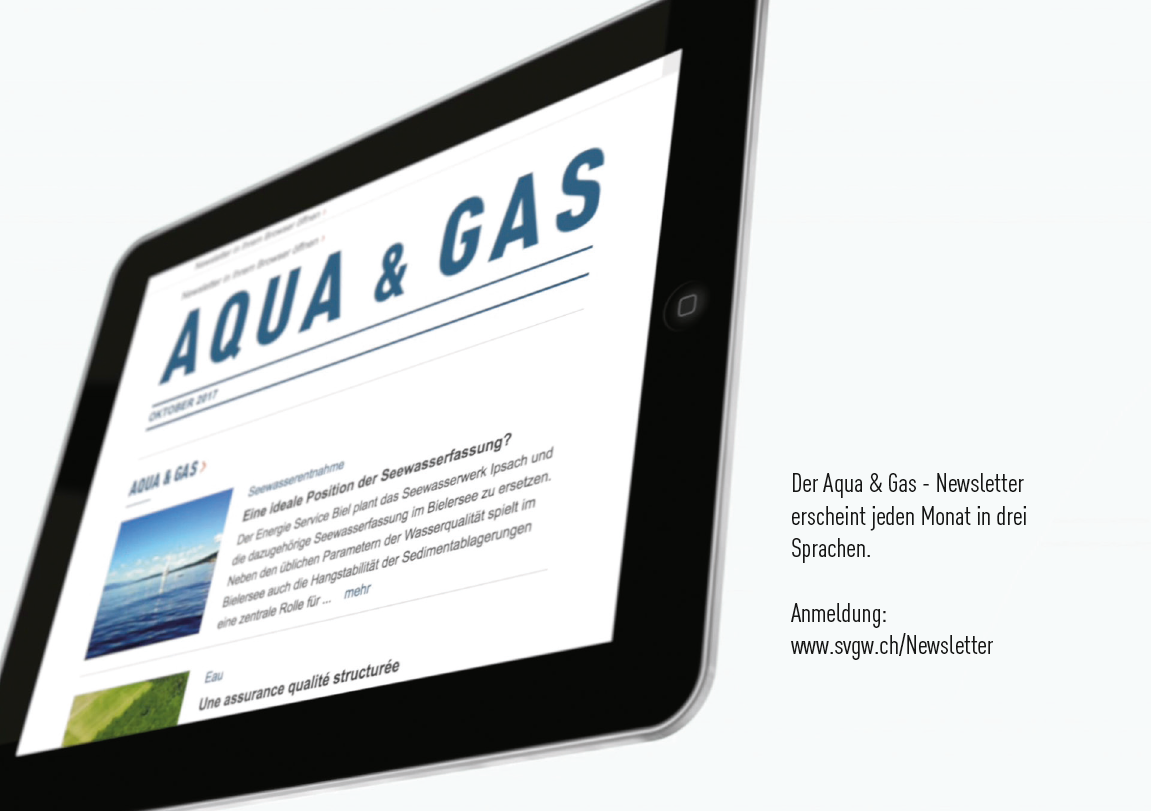 2
Schweizerischer Verein des Gas- und Wasserfaches (SVGW)
E-Paper und Webshop: www.epaper.svgw.ch
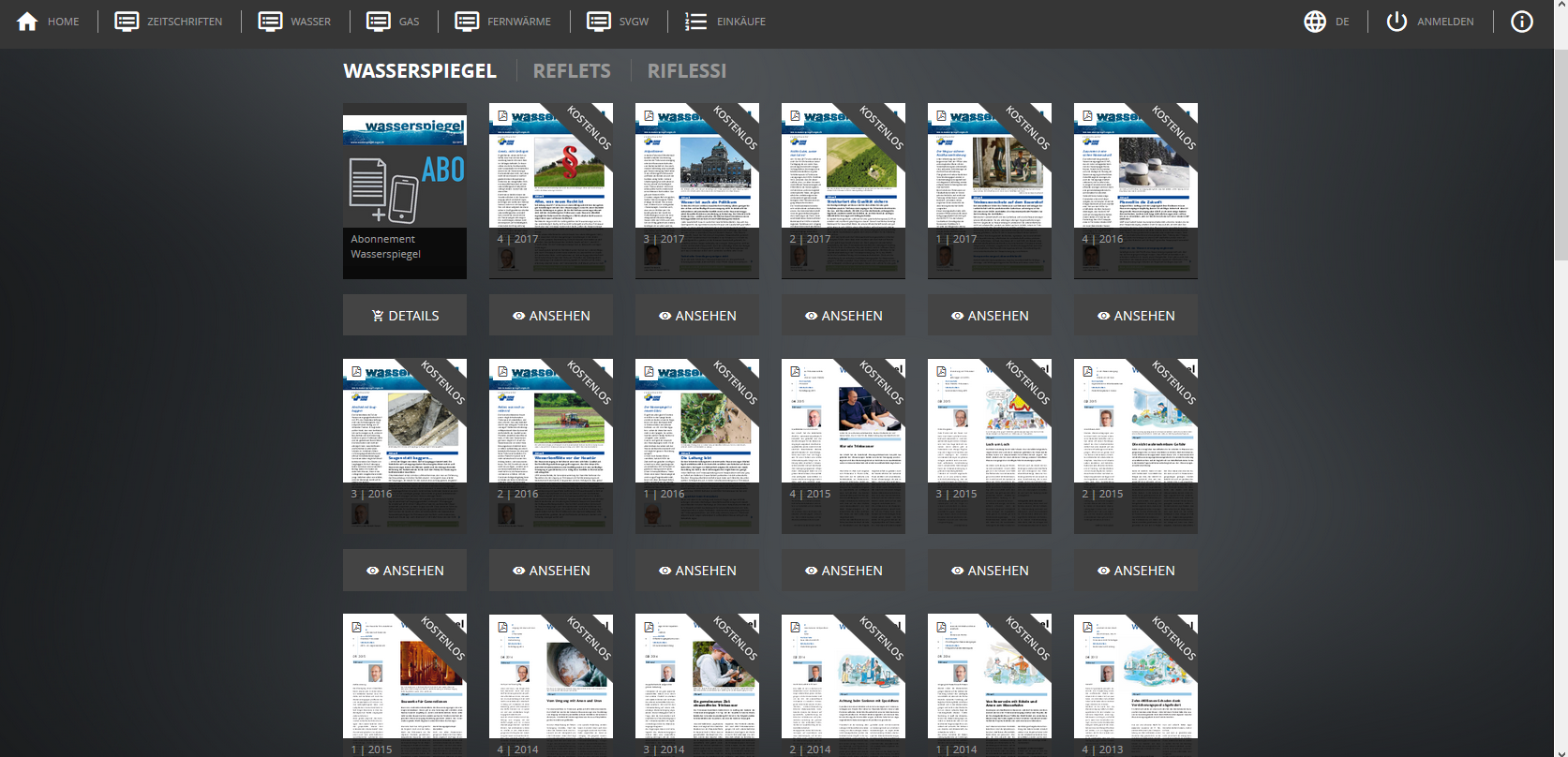 Gekaufte e-Publikationen sind unter „Einkäufe“

Suche:
Volltext
Titel
Sämtliche Fachpublikationen des SVGW sind elektronisch verfügbar

Für PDF-Downloads ist eine Registrierung notwendig.
3
Schweizerischer Verein des Gas- und Wasserfaches (SVGW)
Positionspapiere und Vernehmlassungen       www.svgw.ch/Positionspapiere
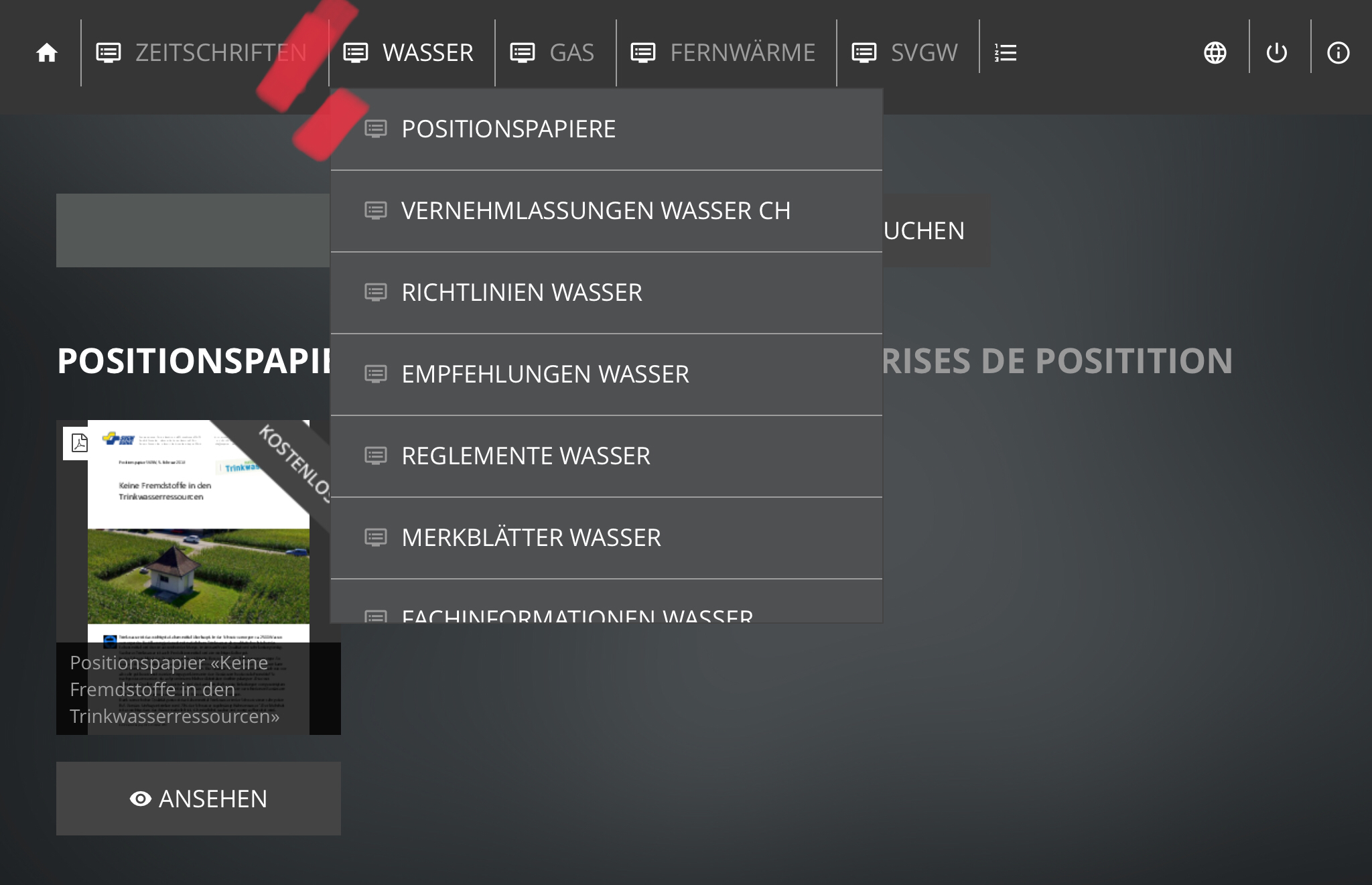 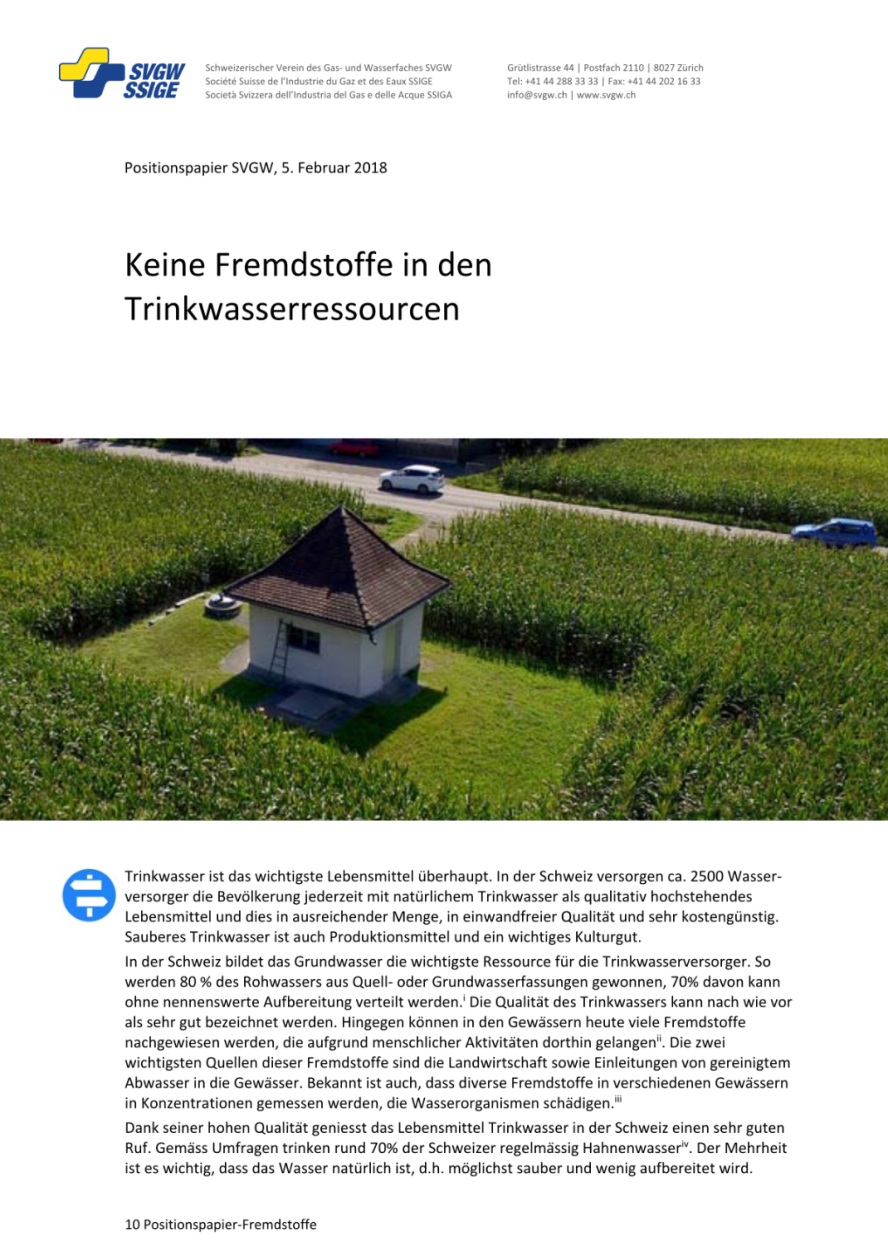 4
Schweizerischer Verein des Gas- und Wasserfaches (SVGW)
Sensibilisierung der politischen Entscheidungsträger
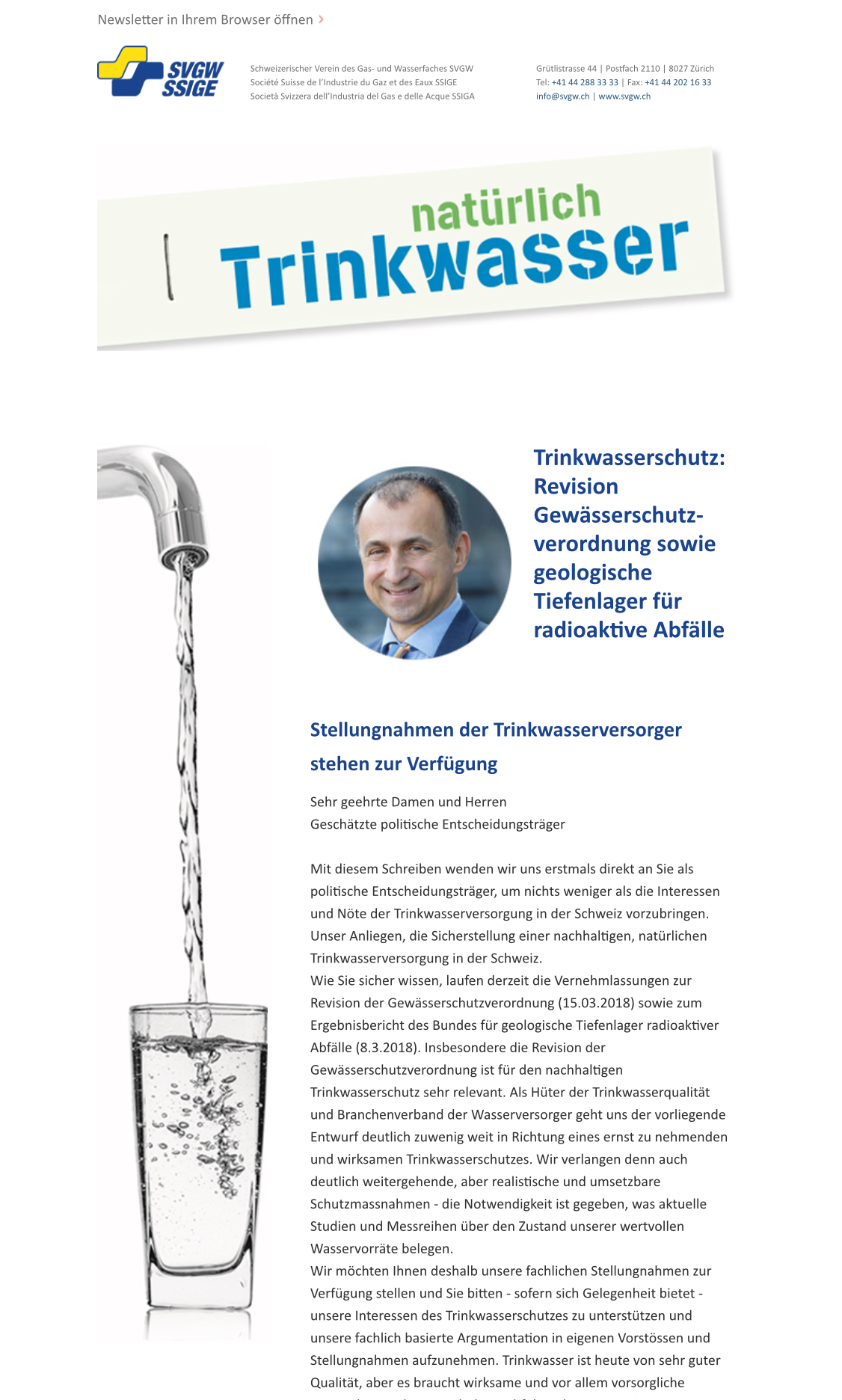 Infoletter Politik
Damit will der SVGW die politischen Entscheidungsträger wie Nationalräte, Ständeräte, Regierungsräte und Gemeindepolitiker verstärkt für Trinkwasserthemen sensibilisieren.

Unterstützen Sie die Sensibilisierung:Registrieren Sie Ihren Gemeinderat unter: www.svgw.ch/Infoletter
Schweizerischer Verein des Gas- und Wasserfaches (SVGW)
5
Aktuelles aus dem SVGW Regelwerk
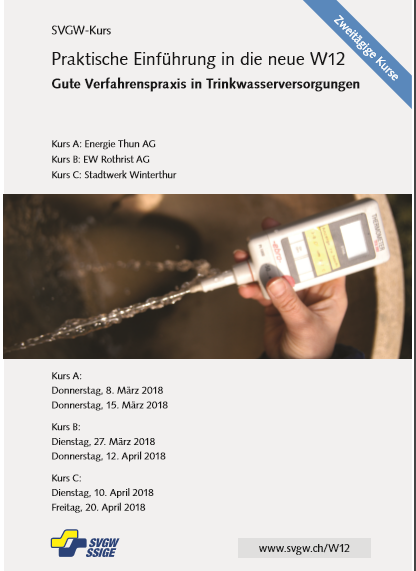 SVGW Richtlinie W12: GVP (Leitlinie für eine gute Verfahrenspraxis in Trinkwasserversorgungen)
Die GVP ist seit Mai 2017 in Kraft
Kurse zur praktischen Einführung der GVP sind am laufen (Frühjahrskurs bereits ausgebucht; nächste Kurse sind auf Sommer und Herbst 2018 geplant)
Ein IT-Tool zur W12 wird entwickelt (GVP-Soft-ware wird im September 18 zusammen mit der entsprechenden Schulung lanciert).
www.svgw.ch/W12
Schweizerischer Verein des Gas- und Wasserfaches (SVGW)
6
Aktuelles aus dem SVGW Regelwerk
SVGW Richtlinie W5: Löschwasserversorgung

Die revidierte W5 beinhaltet neu alle Aspekte der Löschwasserversorgung: von Löschwasser-Speicherung, -verteilung, Löschinstallationen in Gebäuden, Tunnels, etc. bis hin zur Gebührengestaltung.
Die Vernehmlassung zur W5 ist abge-schlossen und die revidierte Richtlinie wird voraussichtlich im Juni 2018 in Kraft gesetzt.
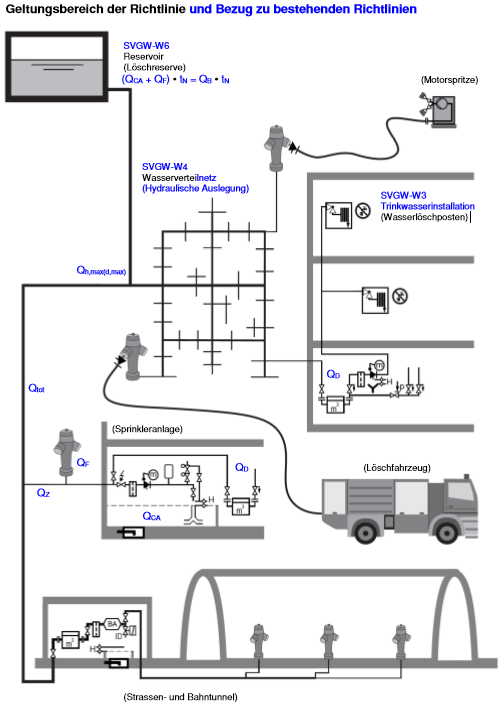 Schweizerischer Verein des Gas- und Wasserfaches (SVGW)
7
Aktuelles aus dem SVGW Regelwerk
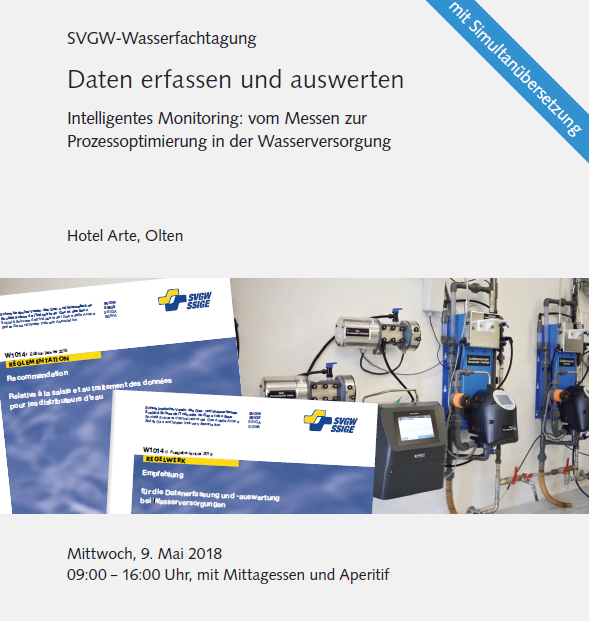 SVGW Empfehlung W1014: Datenerfassung und -auswertung

Die revidierte W1014 setzt neu, neben der Erfassung und Auswertung von Mengendaten, auch einen Schwerpunkt auf den Umgang mit Qualitätsdaten. 
Die W1014 wurde auf den 1. Januar 2018 in Kraft gesetzt. 
Mit der Fachtagung vom 9. Mai 2018 in Olten wird die Empfehlung W1014 offiziell lanciert.
8
Aktuelles aus dem SVGW Regelwerk
Information W15009 Neues Lebensmittelrecht mit Fokus auf Trinkwasser

Im Rahmen der Anpassung des schweizerischen Lebensmittelgesetzes an das europäische Lebensmittelrecht wurde eine umfassende Revision unserer entsprechenden Lebensmittelverordnungen nötig.
In der SVGW Information W15009 werden die wichtigsten, das Trinkwasser betreffenden Neuerungen zusammengefasst und erläutert.
www.svgw.ch/W15009
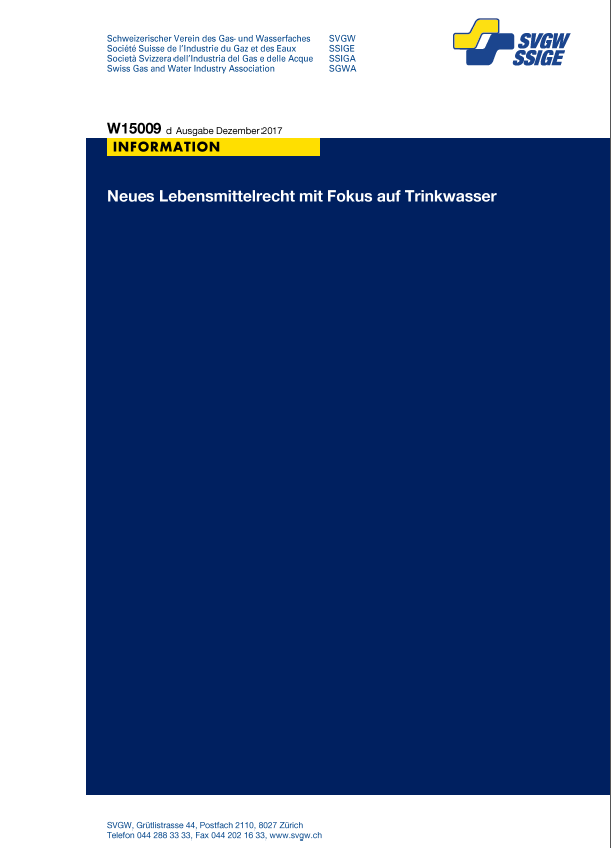 9
Aktuelles aus dem SVGW Regelwerk
Merkblatt W10031 Laufbrunnen
In der Schweiz gibt es viele öffentlich zugängliche Laufbrunnen. Um die Gesundheit der Konsumenten zu schützen, ist es wichtig die Verantwortung und Zuständigkeiten zu klären und gegen aussen klar zu kommunizieren.
Das Merkblatt zeit auf, was Wasserversorger und private Brunnenbesitzer zu Laufbrunnen wissen und in Bezug auf die Informationspflicht und Haftung unternehmen sollten, um Erkrankungen von Personen zu verhindern.
www.svgw.ch/W10031
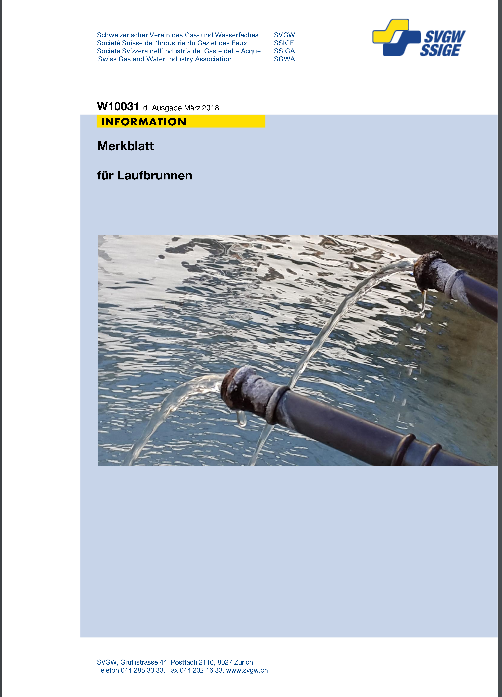 Schweizerischer Verein des Gas- und Wasserfaches (SVGW)
10
Besten Dank
André Olschewski, a.olschewski@svgw.ch
Paul Sicher, p.sicher@svgw.ch
Bilder: SVGW, https://de.123rf.com/
SVGW Zürich (Hauptsitz)
Grütlistrasse 44Postfach 21108027 ZürichTel:+41 44 288 33 33
SSIGE Succursale romande
Chemin de Mornex 31003 LausanneTel: +41 21 310 48 60
SSIGA Succursale Svizzera italiana
Piazza Indipendenza 76500 BellinzonaTel: +41 91 821 88 23
SVGW Aussenstelle Schwerzenbach
Eschenstrasse 108603 SchwerzenbachTel:+41 44 806 30 50